SBMS connection to chargers model 1:
EXTIo5+
EXTIo5-
EXTIo4-
?
Electrodacus SBMS0
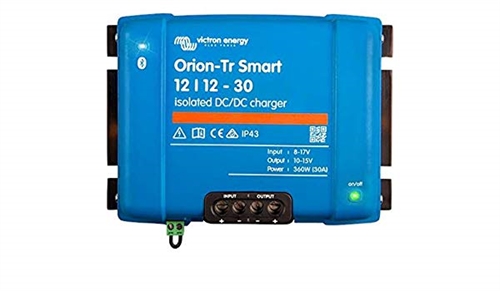 EXTI04+
H
EXTI03 +
EXTI03 -
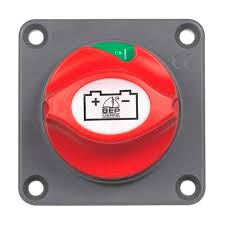 PVp /PVnç√
-
Winston 400 AH 
LifePo4
1 - 12
Ignition
ADC1n/ADC1p
0,6 W 1KV
+
LifePo4sSystem Elan 40 ‘Slowhand’ – May  2021
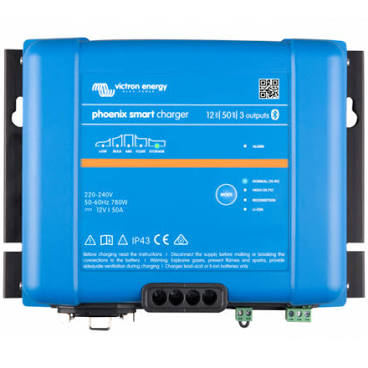 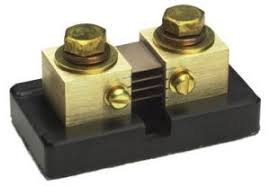 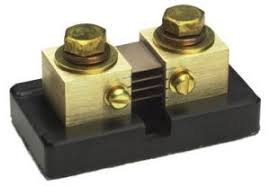 Phoenix charger 12/50
H
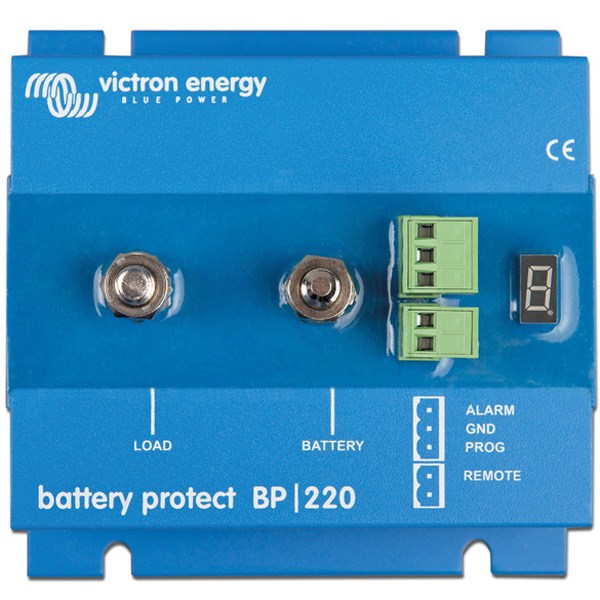 LOAD